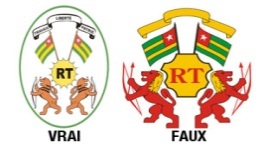 RAPPORT D’ANALYSE DU DIVIDENDE DEMOGRAPHIQUE AU TOGO : ENJEUX ET DEFIS !
PRESENTATION A L’ATTENTION 
DES AUTORITES NATIONALES ET DES PTF
CASEF, 16 Déc  2016
1
PLAN DE LA PRESENTATION
I.CONTEXTE

II.DD ET ODD 2016-2030

III.MISE EN EVIDENCE DU DD DANS LA CROISSANCE     ECONOMIQUE

IV.METHODOLOGIE

V.RESULTATS 

VI.RECOMMANDATIONS :COMMENTMAXIMISER LE DD

VII. APPROPRIATION NLE : PROCHAINES ETAPES
CONTEXTE
DEFINTION
Le Dividende Démographique, c’est l’accélération de la croissance économique qui peut résulter de la modification de la structure par âge de la population, dont la proportion des enfants à charge diminue pendant que celle des adultes en âge de travailler augmente. 
C’est la part de bénéfice économique qu’un pays pourrait tirer de la modification la structure par âge de sa population.
CONTEXTE(Suite)
DEFINTION
C’est une fenêtre d’opportunité pour une croissance économique rapide et durable, qui s’ouvre à la faveur du processus de la transition  démographique, qui fait passer la population d’une situation de natalité et de mortalité élevées à une situation de natalité et de mortalité basses.
LA TRANSITION DEMOGRAPHIQUE
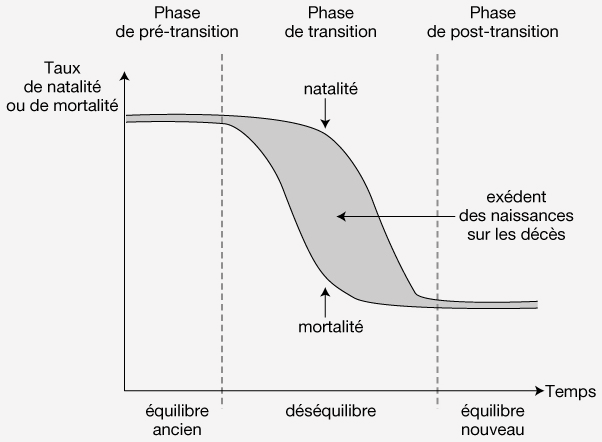 5
CONTEXTE(Suite)
DEFINTION
Mais cette accélération de la croissance économique n’est effective que SI la modification de la structure par âge de la population est accompagnée de politiques économiques créatrices d’emplois et d’investissements conséquents dans le développement du capital humain.
EVOLUTION FURTURE DE LA STRUCTURE PAR AGE DE LA POPULATION TOGOLAISE
Togo, 2010
Togo, en 2030
7
MESSAGE CLE !
La transition démographique est amorcée dans la plupart des pays africains, avec la baisse progressive du nombre d’enfants par femme.
Le Togo est passé de 6,4 enfants par femme (EDST, 1988) à 5,2 (EDST-1998), puis à 4,8 (ESDT-3, 2013).
Les pays africains ont donc une fenêtre d’opportunité pour une croissance économique accélérée, à condition que :
les politiques économiques et sociales idoines soient mises en place 
des investissements conséquents soient consentis dans le développement du capital humain !
8
[Speaker Notes: C’est pourquoi l’exploitation du Dividende Démographique constitue un enjeu de taille pour la croissance économique et l’émergence des pays en développement]
DD ET ODD 2016-2030
Les ODD 3, 4, 5, 8 et 17 prennent en compte les domaines d’action pertinents pour maximiser le DD.
ODD3: Permettre à tous de vivre en bonne santé et promouvoir le bien-être de tous  a tout âge
ODD4: Assurer l’accès de tous a une éducation de qualité, sur un pied d’égalité, et promouvoir les possibilités d’apprentissage tout au long de la vie
ODD5: Parvenir a l ’égalité des sexes et autonomiser toutes les femmes et les filles
ODD8: Promouvoir une croissance économique soutenue, partagée et durable; le plein emploi productif et un travail décent pour tous
ODD 17: Renforcer les moyens de mettre en œuvre le partenariat mondial pour le développement durable et le revitaliser
9
MISE EN EVIDENCE DU DD DANS LA CROISSANCE ECONOMIQUE
Les spécialistes de la question ont mis au point des méthodes d’analyse pour mesurer la part de la dynamique démographique dans la croissance économique :
Méthode de Décomposition
Méthode des Comptes de Transferts Nationaux ou National Transfer Accounts (NTA)
L’UNFPA a formé des cadres nationaux dans l’utilisation de la méthode NTA.
Mise en place de l’ Equipe technique du DD et élaboration du profil du DD  au Togo avec le NTA
10
[Speaker Notes: Cette formation doit être démultipliée pour permettre la constitution d’une Equipe Technique multisectorielle devant conduire le processus d’application de la méthode DD&NTA au Togo.

La présente session de cadrage est l’une des étapes de ce processus dont la feuille de route avait déjà été discutée le 27  Nov. 2015 lors de la réunion d’orientation des cadres des services techniques.]
Les Comptes de Transferts Nationaux (NTA)
Comptabilisation détaillée de la consommation, du revenu, des transferts reçus ainsi que des transferts versés par chaque individu
Basé sur des données d’enquêtes nationales  et recensement (ENQUETE BUDGET TEMPS; EBC; QUIBB)
Requiert une masse importante d’informations
NTA peut être désagrégé (Genre, milieu de résidence et région, travail domestique, etc.)
[Speaker Notes: Les modèles  Dem Div et NTA sont complémentaires]
METHODOLOGIE (NTA) : Principes de base de l’économie générationnelle
Existence universelle d’un cycle de vie économique lié aux schémas de consommation et de revenus selon l’âge conduisant à une inadéquation entre les besoins matériels et la capacité de satisfaire ces besoins par son propre travail
Un système de transfert de ressources entre générations est donc indispensable pour maintenir le niveau de vie des tranches les plus vulnérables
[Speaker Notes: Dans toutes les sociétés contemporaines, le jeune et le vieux ont tendance à consommer en moyenne plus qu'ils ne produisent par leur propre travail.

 Les adultes en âge de travailler consomment moins que ce qu'ils produisent]
Profil Moyen  de Revenu et de Consommation du Togo
[Speaker Notes: Le graphique  présente le déficit du cycle de vie (LCD) moyen du Togo pour l’année 2011. Au Togo, les individus sont dépendants entre 0 et 25 ans puis à partir de 68 ans. C’est-à-dire que sur cette période de la vie, ils consomment plus qu’ils ne produisent. C’est donc entre 26 ans et 67 ans que les individus dégagent de surplus en consommant moins que leur revenu. 
Le pic de la consommation se situe entre 19 et 25 ans et c’est la tranche d’âge officiel pour les études supérieures. Cette consommation diminue avec l’âge.
Le revenu atteint le niveau maximal à l’âge de 41 ans. Il diminue après pour rester constant entre 51 ans et 58 ans.
 
Le profil moyen de la consommation a l’allure du profil moyen de la consommation publique en éducation. C’est effectivement au niveau de l’enseignement supérieur dont l’âge officiel de fréquentation est compris entre 19 et 25 ans les dépenses publiques sont les plus élevées. La limite d’âge pour rentrer dans la fonction publique est fixée à 35 ans. Donc tout le monde se bat pour finir ses études et entrer dans la fonction publique qui reste le principal pourvoyeur d’emploi avant l’âge de 35 ans.
 
Etant donné qu’il n’y a pas de politique publique de logement, chaque individu a comme projet de s’acheter un terrain et construire sa propre maison, puis construire des maisons de location. Ce qui se fait voir sur la courbe de la consommation qui a fortement baissé à 26 ans et qui garde cette allure baissière jusqu’à la vieillesse.]
Profil agrégé de Revenu et de Consommation
Déficit de cycle de vie estimé à 520 milliards soit 29,4%  du PIB
[Speaker Notes: Le graphique 10 présente le déficit du cycle de vie (LCD) agrégé du Togo pour l’année 2011. Le profil de consommation et le profil de revenu ont pratiquement gardé l’allure des profils moyens.
En 2011, le déficit du cycle de vie du groupe âge 0 à 98 ans est estimé pour un total de 520,06 milliards CFA soit 29,4% du PIB. Ce déficit est constaté pour les tranches d’âges 0-27 ans et 66 ans et plus. Le groupe d’âge 28 à 65 ans montre un excédent ou surplus d‘environ 414,56 milliards. Le déficit observé est très important à l’enfance et à la jeunesse. En effet, le déficit de la petite enfance (0-5ans) est estimé à 9,8% du PIB et celui des jeunes (10-28 ans) à 34,9% Il est moins marqué pour les personnes âgées (66 ans et plus) soit 1,3% du PIB.]
Profil agrégé de Revenu et de Consommation
Le graphique ci-dessus présente le déficit du cycle de vie (LCD) agrégé du Togo. 

Le profil de consommation et le profil de revenu ont pratiquement gardé l’allure des profils moyens.

En 2011, le déficit du cycle de vie du groupe âge 0 à 98 ans est estimé pour un total de 520,06 milliards CFA soit 29,4% du PIB. 

Ce déficit est constaté pour les tranches d’âges 0-27 ans et 66 ans et plus.
[Speaker Notes: Le graphique 10 présente le déficit du cycle de vie (LCD) agrégé du Togo pour l’année 2011. Le profil de consommation et le profil de revenu ont pratiquement gardé l’allure des profils moyens.
En 2011, le déficit du cycle de vie du groupe âge 0 à 98 ans est estimé pour un total de 520,06 milliards CFA soit 29,4% du PIB. Ce déficit est constaté pour les tranches d’âges 0-27 ans et 66 ans et plus. Le groupe d’âge 28 à 65 ans montre un excédent ou surplus d‘environ 414,56 milliards. Le déficit observé est très important à l’enfance et à la jeunesse. En effet, le déficit de la petite enfance (0-5ans) est estimé à 9,8% du PIB et celui des jeunes (10-28 ans) à 34,9% Il est moins marqué pour les personnes âgées (66 ans et plus) soit 1,3% du PIB.]
Profil agrégé de Revenu et de Consommation
Le groupe d’âge 28 à 65 ans montre un excédent ou surplus d‘environ 414,56 milliards. 

Le déficit observé est très important à l’enfance et à la jeunesse. En effet, le déficit de la petite enfance (0-5ans) est estimé à 9,8% du PIB et celui des jeunes (10-28 ans) à 34,9%.

 Il est moins marqué pour les personnes âgées (66 ans et plus) soit 1,3% du PIB.
[Speaker Notes: Le graphique 10 présente le déficit du cycle de vie (LCD) agrégé du Togo pour l’année 2011. Le profil de consommation et le profil de revenu ont pratiquement gardé l’allure des profils moyens.
En 2011, le déficit du cycle de vie du groupe âge 0 à 98 ans est estimé pour un total de 520,06 milliards CFA soit 29,4% du PIB. Ce déficit est constaté pour les tranches d’âges 0-27 ans et 66 ans et plus. Le groupe d’âge 28 à 65 ans montre un excédent ou surplus d‘environ 414,56 milliards. Le déficit observé est très important à l’enfance et à la jeunesse. En effet, le déficit de la petite enfance (0-5ans) est estimé à 9,8% du PIB et celui des jeunes (10-28 ans) à 34,9% Il est moins marqué pour les personnes âgées (66 ans et plus) soit 1,3% du PIB.]
Profil du Ratio de Soutien et du DD
En 2011 un travailleur togolais supporte 1,5 consommateurs
PREMIER DD AU TOGO
COMMENT MAXIMISER LE DIVIDENDE DEMOGRAPHIQUE ?
Investir dans les domaines stratégiques de développement du capital humain, à savoir :
L’amélioration de la santé maternelle, néonatale et infantile ;
L’amélioration de la survie et du développement de l’enfant ;
Le maintien à l’école des jeunes filles au même titre que les garçons ; limiter les grossesses à l’adolescence Lutter contre le mariage précoce. Le mariage précoce réduit énormément la contribution économique des femmes. 
L’éducation et la formation qualifiante des jeunes des deux sexes.
19
COMMENT MAXIMISER LE DIVIDENDE DEMOGRAPHIQUE ?
les investissements dans la jeunesse, notamment dans leur éducation, le développement des compétences et l’implication dans le secteur économique
L'enseignement secondaire, l’enseignement supérieur et la formation professionnelle ont tous besoin d'être élargis et adéquats  afin que les jeunes acquièrent les compétences requises pour trouver un emploi productif.
 l'intégration et l'autonomisation des personnes âgées afin de garantir l'équité entre les générations
20
Répartition de la population selon le niveau d’instruction
21
COMMENT MAXIMISER LE DD? (suite)
Au-delà de ces investissements stratégiques, l’Etat doit également mettre en place un environnement favorable à la croissance économique et à l’émergence, notamment à travers :
des politiques économiques efficientes et créatrices d’emplois décents
développer les conditions pour booster les initiatives privées qui vont favoriser la création d’emplois formels
une bonne gouvernance économique, administrative et politique,
le respect des droits humains.
22
COMMENT MAXIMISER LE DD? (suite)
Soutenir la prise en compte du DD dans les Plans et Programmes de développement (PND, Vision Togo2030, Politiques et programmes sectoriels).

Favoriser dans la Loi de Finances des allocations budgétaires conséquentes dans les domaines du développement du capital humain
CASEF, 16 Déc  2016
23
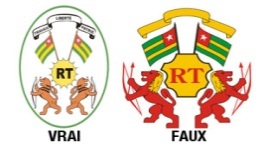 DD : ENJEUX ET DEFIS !
Le DD est au cœur de toutes les problématiques de développement car touchant directement aux ressources humaines ;
La réalisation du DD requiert une appropriation nationale et des investissements adéquats dans le développement du capital humain;
Pour ce faire l’appui du Gvt, des Institutions de la République et des PTF s’avère indispensable !
CASEF, 16 Déc  2016
24
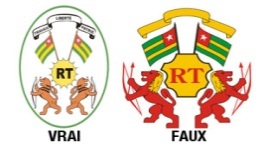 DD : ENJEUX ET DEFIS !
Au Togo, le plaidoyer mené a contribué à l’adhésion au plus haut niveau de l’Etat ;
La Déclaration politique du Président de la République à la session spéciale de l’AG-NU sur PA/CIPD, le 22 Sept 2014 à New York évoque l’exploitation du DD ; c’est dire l’enjeu inhérent à l’exploitation du DD au Togo ;
L’opérationnalisation des orientations données par le Chef de l’Etat dans sa déclaration politique incombe aux services techniques concernés et experts nationaux ;
C’est là le grand défi technique à relever !
25
APPROPRIATION NLE : PROCHAINES ETAPES
Présentation du Rapport Pays aux autorités nationales et aux PTF.
Formation approfondie des membres de l’Equipe Technique DD&NTA/Togo sur l’analyse désagrégée et la prise en compte du travail domestique non payé ; 
Formation des Planificateurs sur la prise en compte du DD dans l’élaboration et la mise en oeuvre du PND et des politiques et programmes sectoriels ;
Mise en place d’une équipe nationale de recherche DD&NTA/Togo relevant de l’Université ;
Posting du Rapport DD&NTA/Togo sur le site du Réseau mondial NTA.
26
CASEF, 16 Déc  2016
MERCI POUR VOTRE AIMABLE ATTENTION